Manual 
de Herramientas para el Community Manager
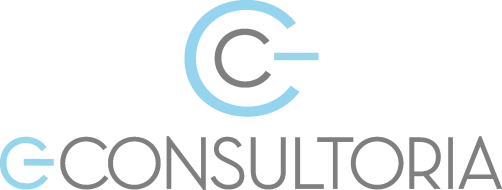 MONITORIZACIÓN
Smétrica
Es una herramienta de seguimiento de páginas de Facebook y Twitter. Muy útil para analizar la competencia.

Topsy
Muy útil para hacer una búsqueda avanzada de contenidos en Twitter.


Repinly
Una herramienta con lo que sabrás lo que pasa en Pinterest y conocer los tableros más populares según categoría. 

Engagor
Herramienta para rastrear conversaciones y contenidos de tu marca, productos, competencia, industria…
CircleCount
Podrás obtener información estadística sobre un usuario de Google+:, datos de sus comentarios, promedios de +1, y el propio crecimiento de tu marca en Google+.

Mention
Una herramienta que te permite monitorizar palabras claves en redes sociales e Internet.

Tweet Tag y Hashtracking
Monitorizan hashtags de twitter
MONITORIZACIÓN
Keyhole
Herramienta para monitorizar palabras, enlaces o hashtags en Twitter, Facebook e Instagram.

Monitor Wildfire
Podrás ver el incremento de seguidores de una cuenta de Twitter, Facebook o G+, e incluso comparar tu marca con otras. Y es muy útil para saber si han realizado una compra de seguidores ya que se puede ver fácilmente el pico de seguidores en un solo día.

Rowfeeder
Herramienta para monitorizar en tiempo real (con Google Docs) los tweets de un hashtag o perfil de twitter. Y te aportará informes de Resultados.

Fake follower check
Te ayudará a conocer como son tus followers en Twitter.

Google Alerts
Mediante las palabras claves de tu marca, producto, industria..recibirás todo lo que se publique en internet. 

Pirendo
Herramienta con la que puedes monitorizar conversaciones en Twitter y Facebook, descubrir la personalidad de los interlocutores, averiguar el alcance de tus mensajes e identificar y atraer a los líderes de opinión. Además, podrás estudiar a tu competencia y analizar su presencia en las redes.
MONITORIZACIÓN
Like alyzer
Puedes monitorizar tanto tu marca como tu competencia en Facebook: fans activos, promedio de engagement, post al día, tipo de posts, comentarios sobre la efectividad de las publicaciones, etc…
ANALÍTICA
Google Analytics
A parte de medir todo el tráfico que llega a tu web, podrás saber en tiempo real el tráfico que llega procedente de redes sociales.

Facebook Insight
Herramienta de Facebook que te aportará toda la información que necesites sobre tu página de facebook: alcance de las publicaciones, visitas, compartidos, me gustas…

Twitter Analytics
Es de reciente creación, y esta herramienta de Twitter te permitirá analizar las impresiones de tus tweets, clicks, respuestas, favoritos…




Simply Measured 
Genera informes de tu página de Facebook y twitter. También te permite compararlo con otras páginas.

Crowdser
Nos dice los followers ganados, personas a quien seguir, tweets  con más RT.

Pinpuff 
Herramienta para Pinterest que te dice usuarios seguidos, pins, likes, repins…

Reackly
Conoce el impacto de tus pins en Pinterest y averigua qué es lo que funciona y qué es lo que no.
ANALÍTICA
Statigram
La mejor herramienta para analizar tu perfil en Instagram analizando toda tu actividad.

Pinterest analytics
Herramienta de Pinterest para analizar pins publicados, compartidos, me gustas…

Tailwind
También te proporciona la información de Pinterest de tus seguidores más influyentes, cantidad de seguidores, los pins con más repins, cantidad de pins , me gusta y comentarios, y analítica de tus seguidores.














NOD3x
Analiza en las redes sociales quién tiene mayor influencia dentro de nuestra área, qué términos son lo más usados en relación con las publicaciones, qué hacemos, dónde se habla sobre nuestro contenido, entre otras funcionalidades.

Recommended Users
Permite buscar personas dependiendo de la temática que queremos, y a la vez nos recomienda que usuarios serían importantes tener en nuestro círculo y su importancia en relación de la temática.
ANALÍTICA
Circloscope
Herramienta con la que analizar tus círculos en G+. Qué usuarios están inactivos, usuarios de mayor influencia, lista de personas que han dado +1 a nuestras publicaciones, quiénes nos siguen y quiénes no…

All My + Statistics
Herramienta para estadísticas sobre nuestro perfil o página de Google Plus. Además, podrás ver tus publicaciones más populares y gráficos para observar el curso de cada una de ellas y buscar estadísticas de algún tema en específico.

Ecos de Google+
Analiza el impacto de tus publicaciones. Con esta herramienta,
podemos ver como se ha disparado
nuestro post, dándonos así la  oportunidad de seguir a esas personas.

Google Plus Business Brand Page Audit Tool
Examina cuentas de Google+ y saca
informaciones como la calidad de
nuestros posts, análisis individual de
cada post y así mejorar su SEO.

SharedCounter
Analiza los compartidos en las rr.ss. de tus enlaces.
ANALÍTICA
Tailwind
Es una herramienta para analíticas de Pinterest, ya que nos proporciona la información de quienes son nuestros seguidores más influyentes, cantidad de seguidores, los pins con más repins, cantidad de pins , me gusta y comentarios, y analítica de nuestros seguidores.

Linkstant
Recibe alerta cada vez que alguien enlace tu web o blog.

Croodbooster
Otra Herramienta que también te dará apoyo para tus estadísticas de Facebook y Twitter.
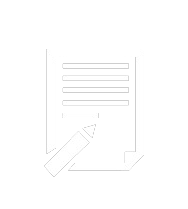 CONTENIDOS
Url2pin
Puedes generar una imagen de tu página web y compartirlo en Pinterest. Introduce la URL de la página, y esta se convierte automáticamente en un pin.

Pinsmatic
Te permite generar en tus tableros de Pinterest fechas de calendario, páginas webs, lugares, enlaces perfiles de Twitter…

Timing+
Herramienta que te informa cuál sería el mejor horario para realizar publicaciones y así, conseguir mayor impacto con tus contenidos.











Do Share
Es una herramienta que nos permite
programar los contenidos que queremos
publicar en nuestras páginas. Con esta
herramienta, nos ahorramos mucho
tiempo, ya que solo tenemos que
seleccionar en que horario queremos
publicar y hasta seleccionar con qué
círculo queremos compartir la información.

Typic PRO
Puedes personalizar tus imágenes dándole un  toque especial agregando
iconografía y tipografías.

Thinglink
Crea contenidos interactivos para Internet
y redes sociales.
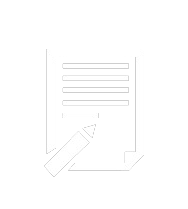 CONTENIDOS
Piktochart
Herramienta para crear infografías.

Infogr.am
Otra herramienta de creación de infografías.

Canva y PicMonkey
Herramientas para crear gráficas muy atractivas que vienen con plantillas y así no tener que saber de diseño y crear algo aceptable.

Powtoon
Para crear vídeos infográficos.

Googomi
Es una excelente herramienta para poder
generar un RSS de todas las publicaciones que realizamos en nuestro perfil y así hacérselas llegar a los usuarios que no están registrado en esta red sociales. Esta herramienta es muy simple, y nos permite llegar hacia más usuarios, a pesar de que no estén activos en la red.

Notegraphy
Crea contenidos con textos y diseños
atractivos para luego compartirlos en
Instagram. No vuelvas a compartir
una frase célebre con una
herramienta básica, con Notegraphy
tus contenidos pueden ser muy
divertidos.
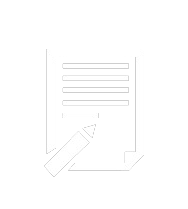 CONTENIDOS
Googomi
Genera un RSS de todas las publicaciones que realizas en tu perfil y así hacérselas llegar a los usuarios que no están registrados en esta red sociales. Podrás llegar hacia más usuarios, a pesar de que no estén activos en la red.

Storify
Una herramienta para recopilar contenido de redes sociales que luego puedes mostrar en un sólo lugar. Es ideal para periodistas o recopilar hitos
online.


Freepik
Encuentra imágenes vectoriales  e imágenes. Muchas de ellas gratuitas.

Qzzr
Herramienta para crear cuestionarios y test.
PRODUCTIVIDAD
Feedly
Un lector de RSS para conocer todas las novedades de tu negocio o sector.

Hootsuite y TweetDeck
Son dos herramientas muy útiles para gestionar tus redes sociales en un solo lugar. Además te permite programar tus contenidos en cada una de ellas. 

Buffer
También permite programar tus contenidos a unas determinadas horas. 

SocialBro
Una herramienta muy útil para conocer la mejor hora para twittear según la actividad de tus usuarios. Además también 




te servirá para conocer a tus seguidores, quien te sigue, quien te deja de seguir….

IFTTT
Es una herramienta muy potente, te permite crear recetas para automatizar procesos y ahorrar de tiempo

Evernote
Te ayudará a mejorar tu productividad ya que puedes crear, archivar y recopilar cosas o contenidos para leer más tarde.

Flipboard
En formato de revista puedes leer con esta herramienta todos tus RSS.
PRODUCTIVIDAD
Notificaciones de Google +
Es una herramienta útil para ver nuestras notificaciones desde nuestro
navegador, como si estuviéramos dentro de Google Plus, pero sin necesidad de tener que acceder a ella para gestionarlas o incluso comprobarlas.

Gplus.to
Es una herramienta que nos permite acortar la url de nuestro perfil a uno más sencillo y fácil de acceder. Esto resulta genial, para cuando queramos pasar la url de nuestro perfil a usuarios terceros.

SiteAlerts
Te permite saber las herramientas que utiliza tu competencia para mejorar sus conversiones y también datos interesantes



como palabras claves que más buscan para encontrarles, sitios relacionados, top sitios que le dan tráfico, etc.

Curata
Herramienta para buscar y archivar contenidos relevantes.

OneTab
El mejor invento, te recopila en una sola pestaña todas las que tienes abiertas en Chrome, productividad al máximo nivel.

Focusbooster
Para que te concentres y puedas terminar las cosas importantes.
PRODUCTIVIDAD
Namecheckr
Descubre si el usuario que deseas utilizar está libre en redes sociales con esta herramienta. Tan sólo tienes que poner el nombre de la marca o usuario que quieres y automáticamente te aparecerá la disponibilidad que tiene.

Focusbooster
Para que te concentres y puedas terminar las cosas importantes.

Awesome Screenshot
Plugin para Chrome con el que hacer pantallazos de lo que tienes en tu navegar y también te permite editar sobre ellos.

Clearly
Otro Plugin para Chrome con el que guardar de forma directa el contenido que estamos leyendo en evernote
Síguenos:

          Facebook.com/Econsultorianet

          @econsultorianet
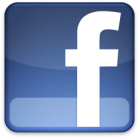 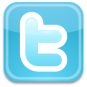 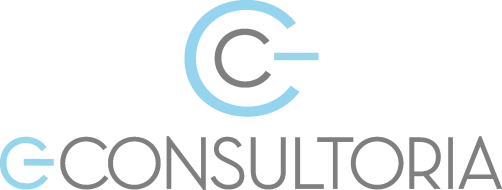